Wireless Embedded Roadway Health Monitoring (WERHM)
Advisers: 
Dr. Daji Qiao
Dr. Jiming Song	
Dr. Tie Qiu	
Jeramie Vens
Client: 
Dr. Halil Ceylan,     
Department of Civil, Construction and Environmental Engineering
Members:
Brandon Wachtel
Johnnie Weaver
Trieu Nguyen
Chris Sheafe
Brandon Maier
Mitch Balke
Tyler Fish
MAY 15-23 Wireless Embedded Roadway Health Monitoring
2
Scope of the Project
What are we doing?

Why are we doing it?

Past efforts
MAY 15-23 Wireless Embedded Roadway Health Monitoring
3
Scope - What are we doing?
Creating a network of nodes that measure humidity and temperature within roadways
Requirements of the network are:
Wireless communication between nodes and a base station that stores data
Low power consumption for extended life
Able to withstand harsh environment- temperature, chemicals, stress, etc.
Node size must be small enough to minimize impact on road integrity.
MAY 15-23 Wireless Embedded Roadway Health Monitoring
4
Scope - Why are we doing it?
Provides a feasible method of monitoring the status of roadways and other structures throughout their lives
Directly observes the condition of the roadway at different parts as often as desired
Determines more accurately when a roadway needs to be replaced
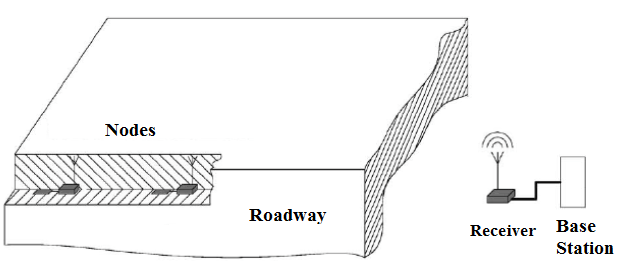 MAY 15-23 Wireless Embedded Roadway Health Monitoring
Wireless Communication
5
Scope - Past Efforts
Wired Communication 
Delicate-Connections destroyed during pouring and curing process of concrete

Wireless Communication using Zigbee operating at 2.4GHz
High power consumption- surviving nodes died within a few days
MAY 15-23 Wireless Embedded Roadway Health Monitoring
6
Current Design
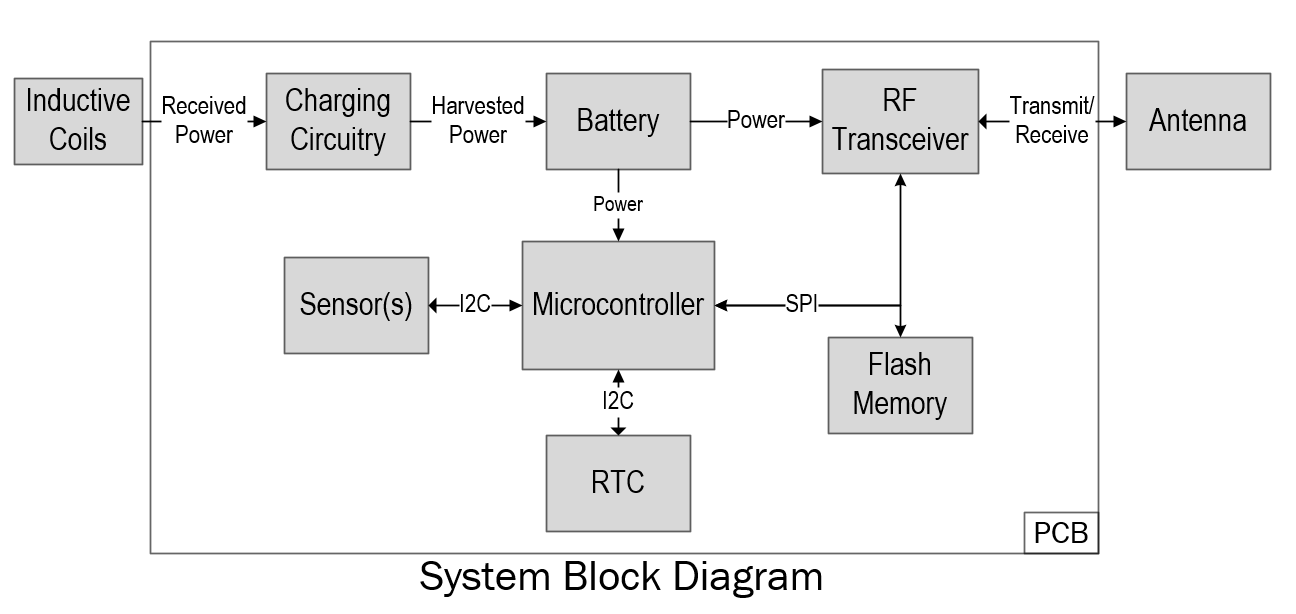 Software/Networking
Hardware
Power Transfer
Charging
Battery
Enclosure
Base station
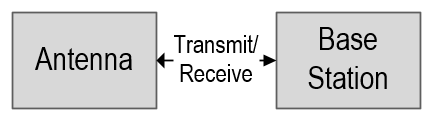 MAY 15-23 Wireless Embedded Roadway Health Monitoring
7
Current Design - Software/Networking
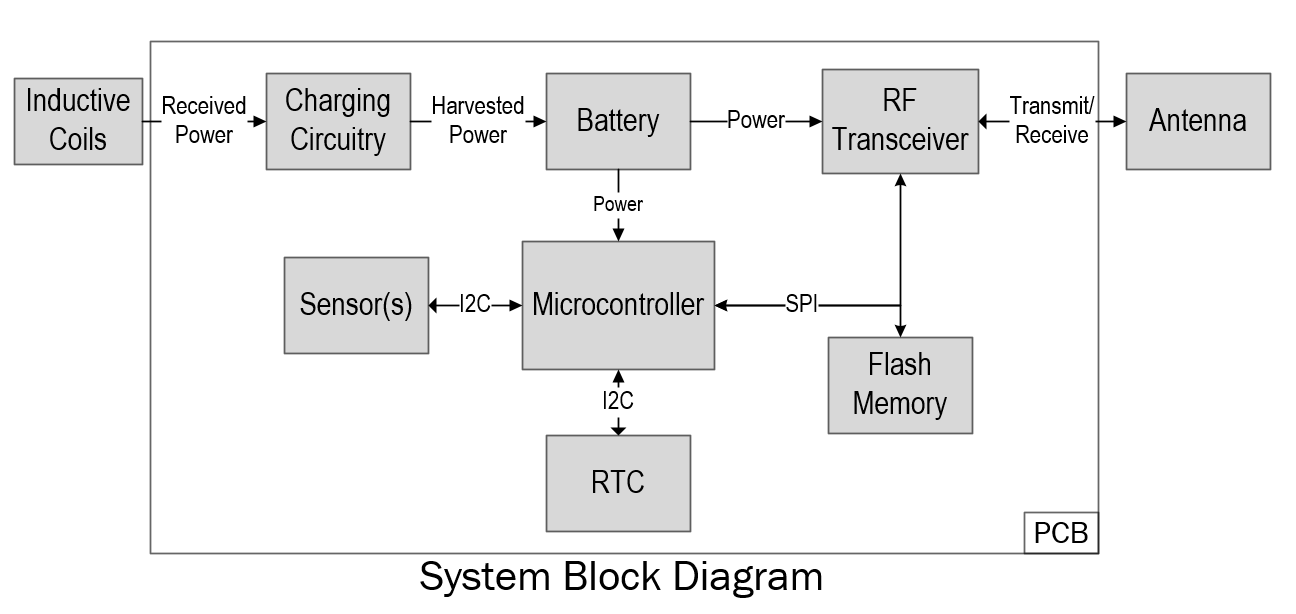 Wireless Sensor Network utilizes directed flooding technique
All software optimized for low power consumption, very low active duty cycle
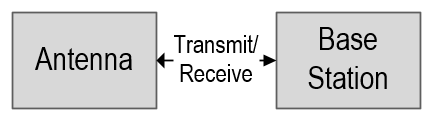 MAY 15-23 Wireless Embedded Roadway Health Monitoring
8
Current Design- Hardware
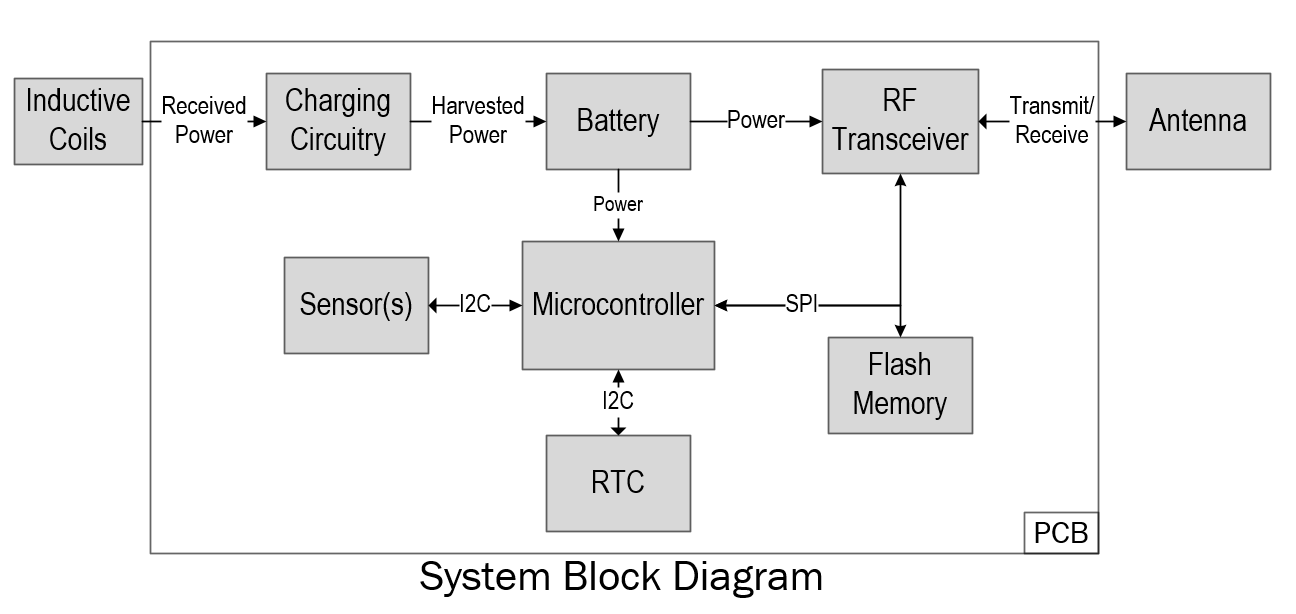 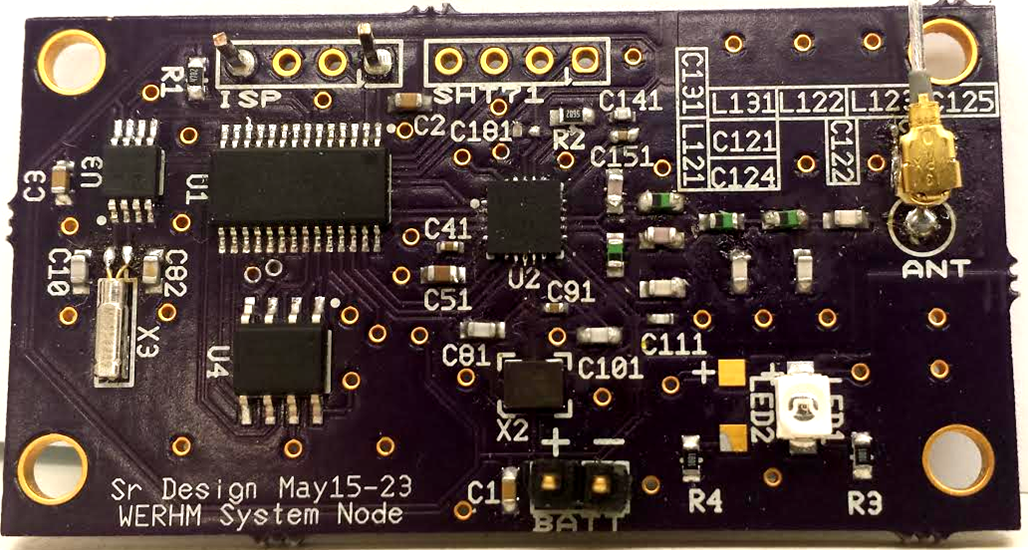 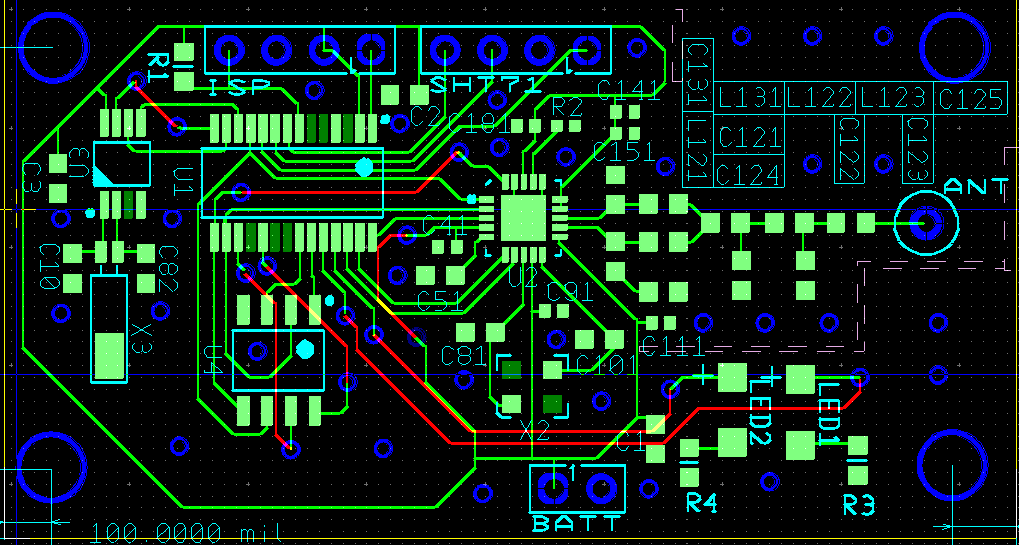 Powered by MSP430F2122 MCU
4 Mbit serial flash storage
RTCC for accurate timekeeping
Overall size 1 1/8” x 2 1/8"
Alternate design includes battery charging circuitry
Non-Charging PCB
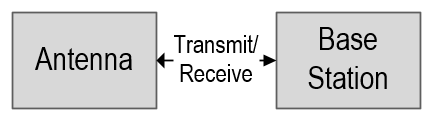 MAY 15-23 Wireless Embedded Roadway Health Monitoring
9
Current Design - Hardware
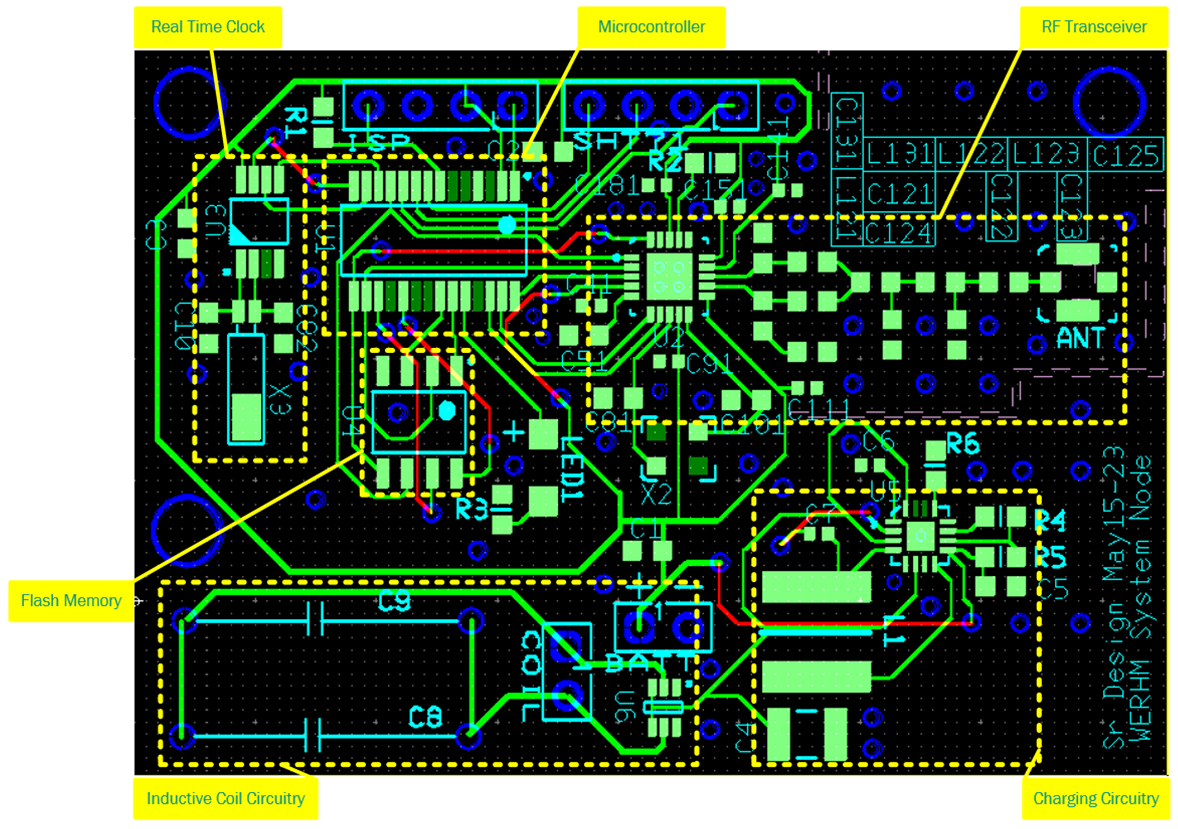 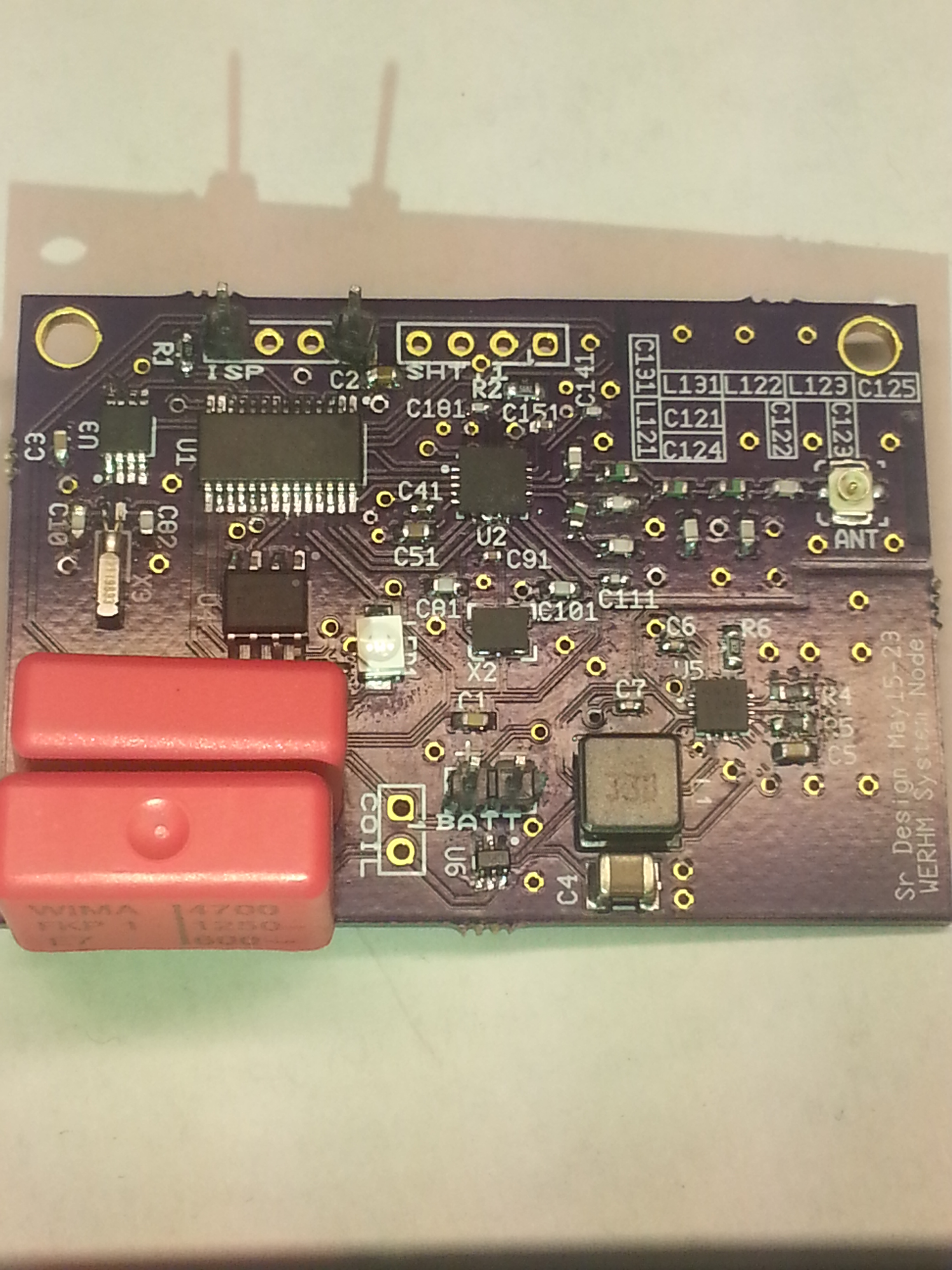 PCB w/Charging
MAY 15-23 Wireless Embedded Roadway Health Monitoring
10
Current Design - Power Transmission
Power transmitter
Based on Royer Oscillator circuit with 12 VDC power supply
Transmission frequency depends on LC tank of the circuit
Current resonant frequency is 2.189 MHz
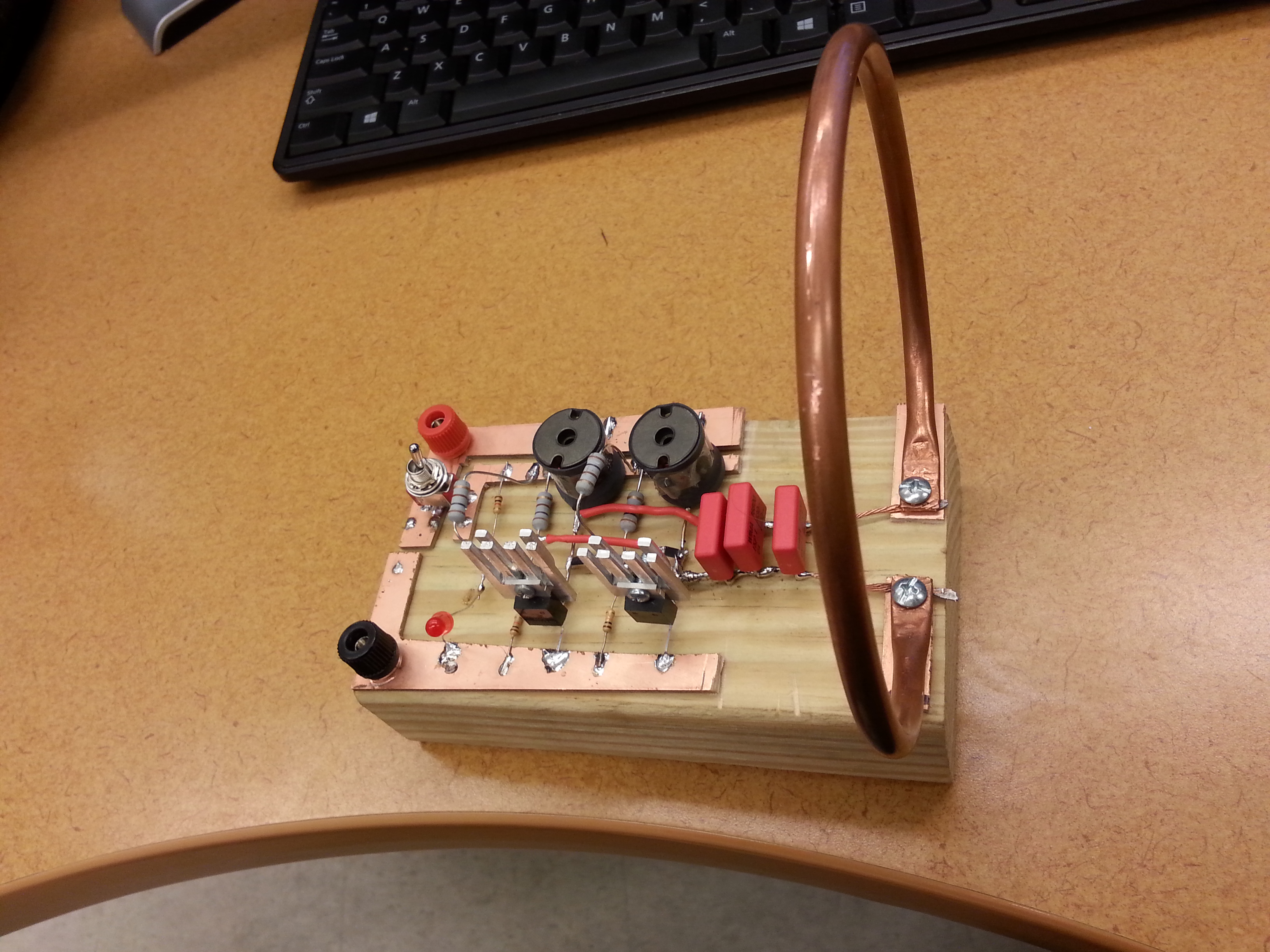 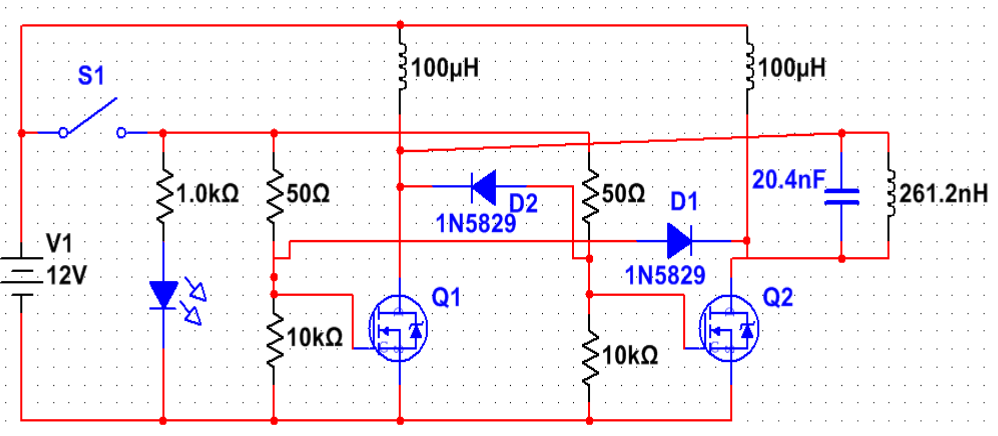 MAY 15-23 Wireless Embedded Roadway Health Monitoring
11
Current Design –Power Receiver
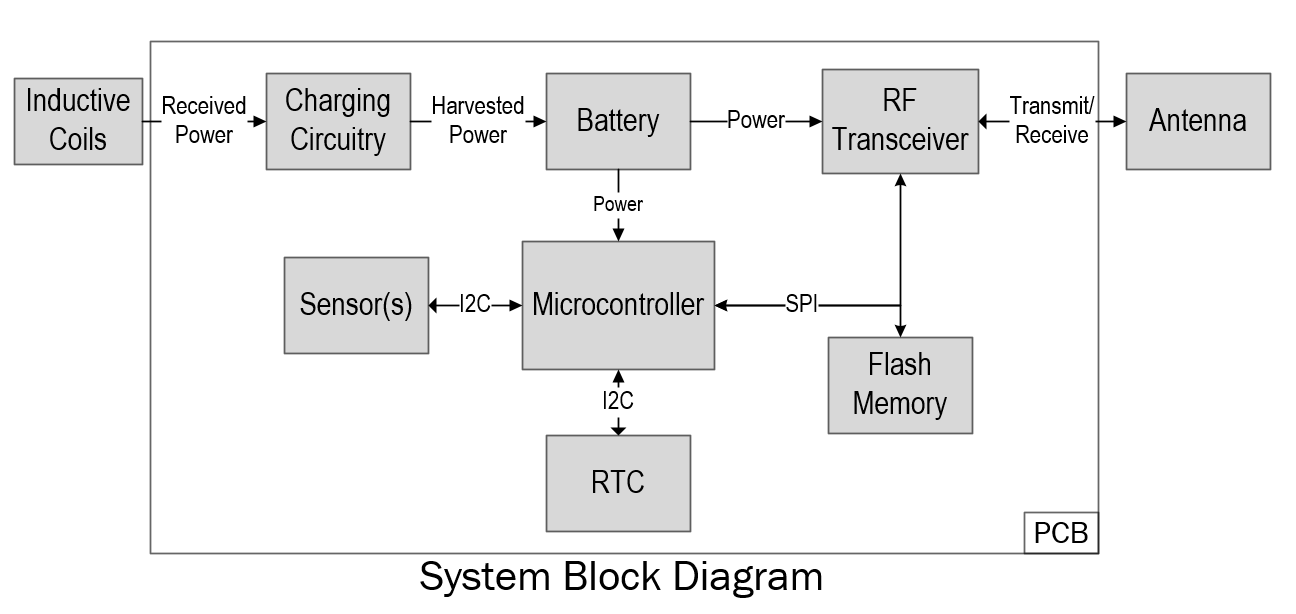 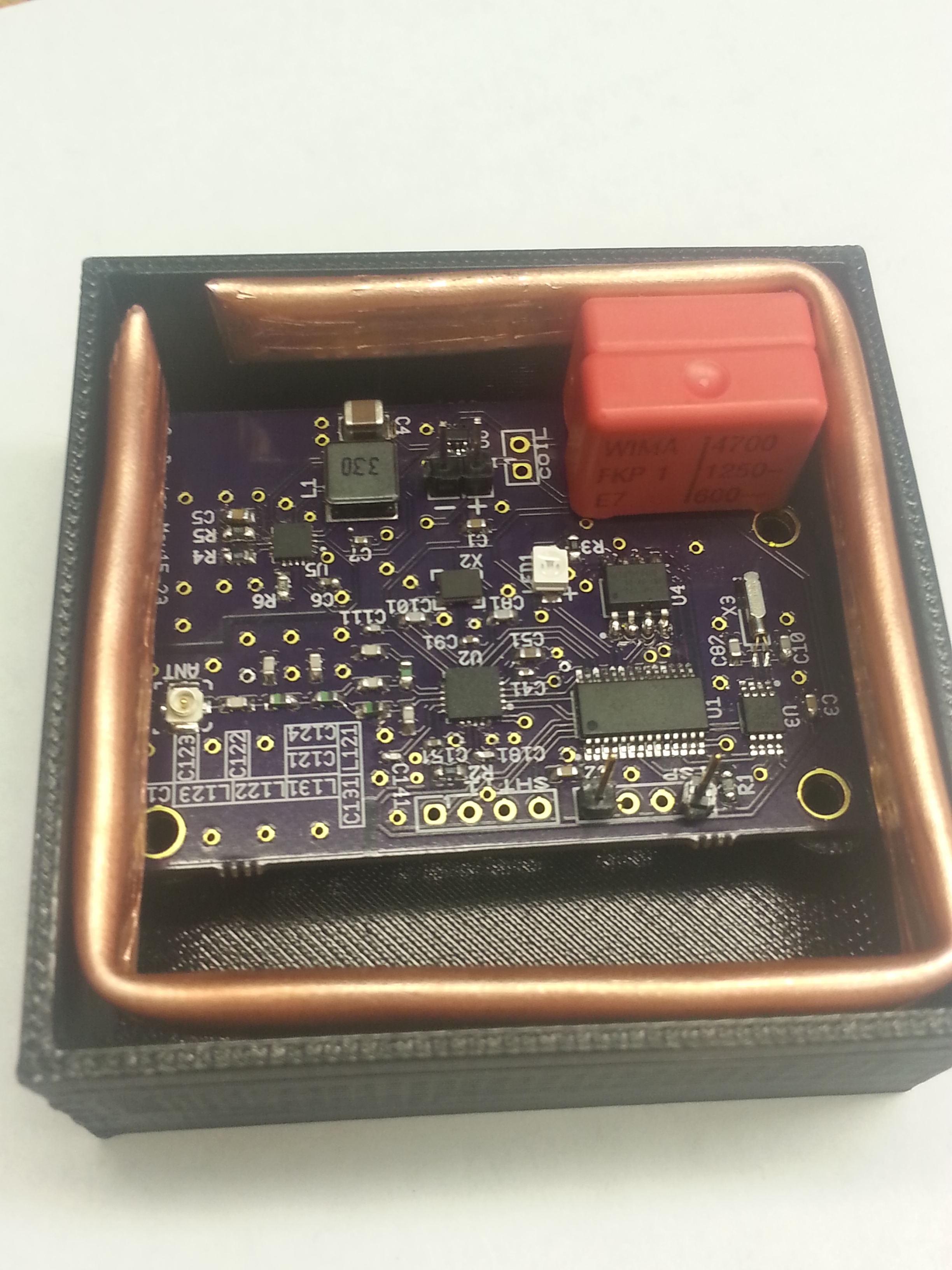 Single 2-in square coil
Frequency matching by adding capacitor(s).
Best efficiency
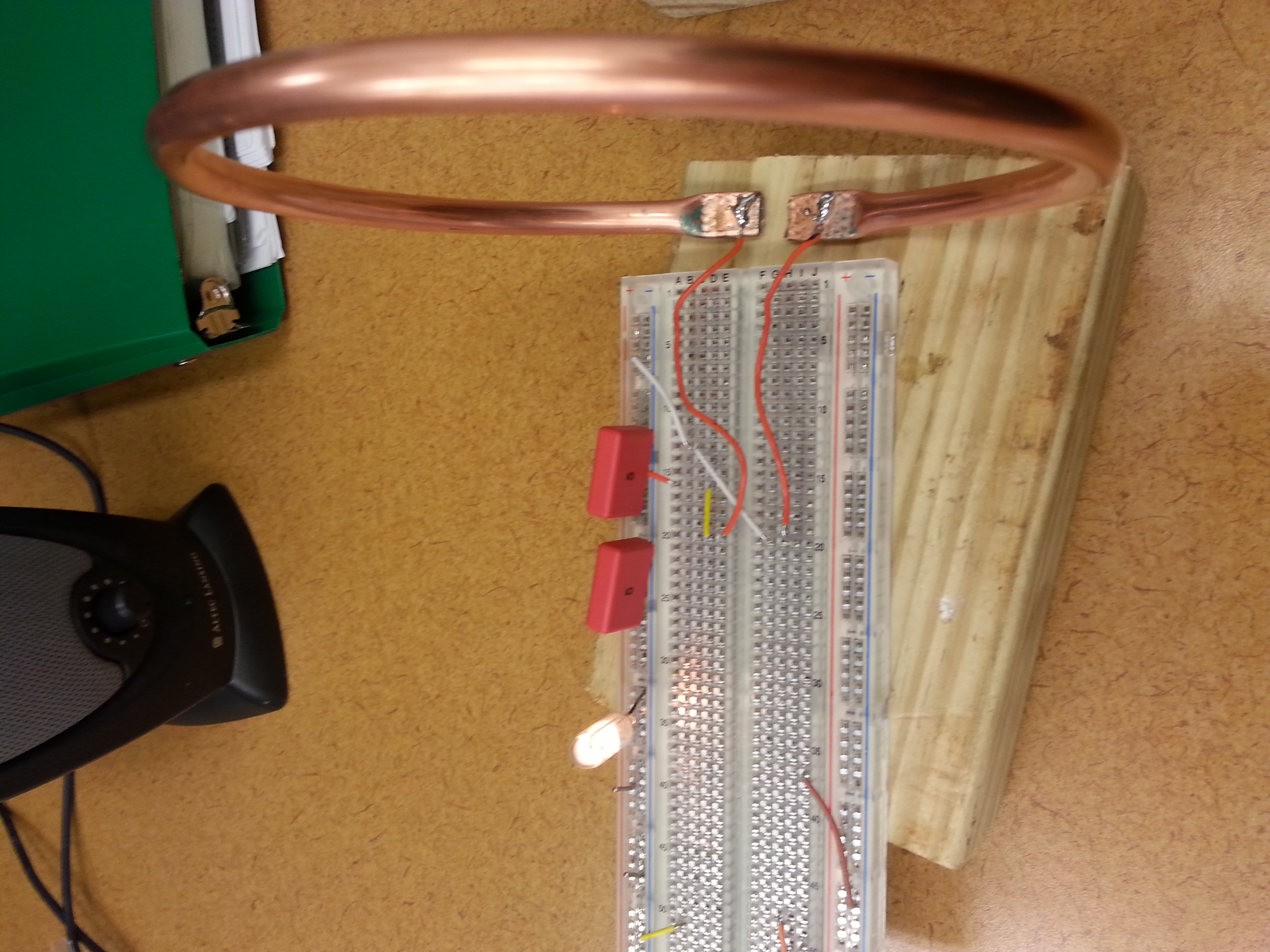 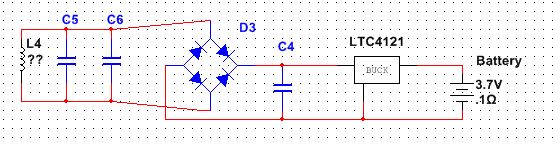 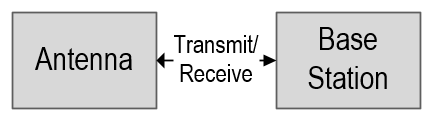 MAY 15-23 Wireless Embedded Roadway Health Monitoring
12
Current Design - Charging
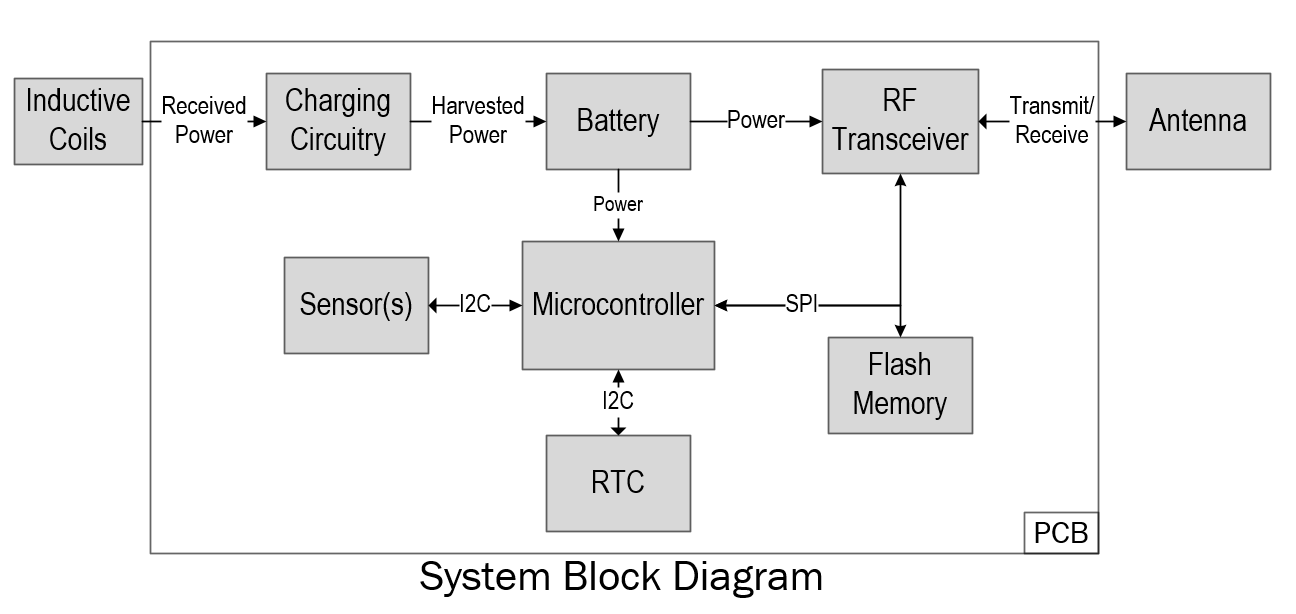 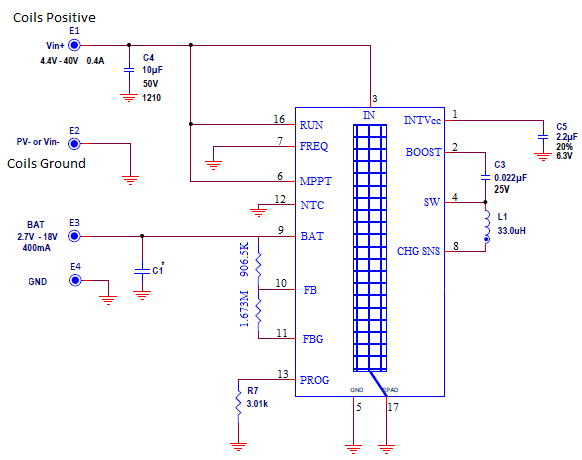 The charging circuit shall be based around Linear Technologies LTC4121.
The input is 4.2V – 40V and 400mA.
This chip was chosen based upon a phone conference with a LTC representative
The chip can be found here. http://www.linear.com/product/LTC4121
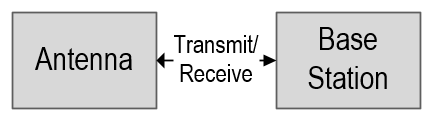 MAY 15-23 Wireless Embedded Roadway Health Monitoring
13
Current Design – Battery
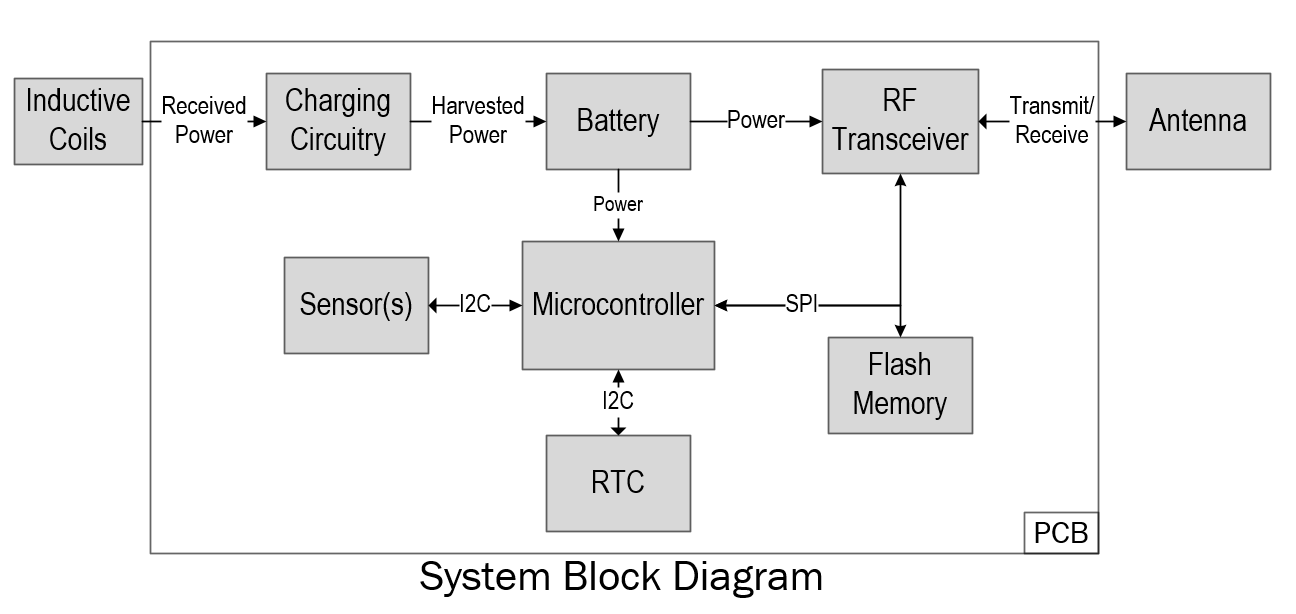 900 mAH Lithium-Ion Rechargeable Battery
Equation based from Digikey.com
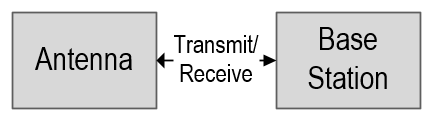 MAY 15-23 Wireless Embedded Roadway Health Monitoring
14
Current Design - Enclosure
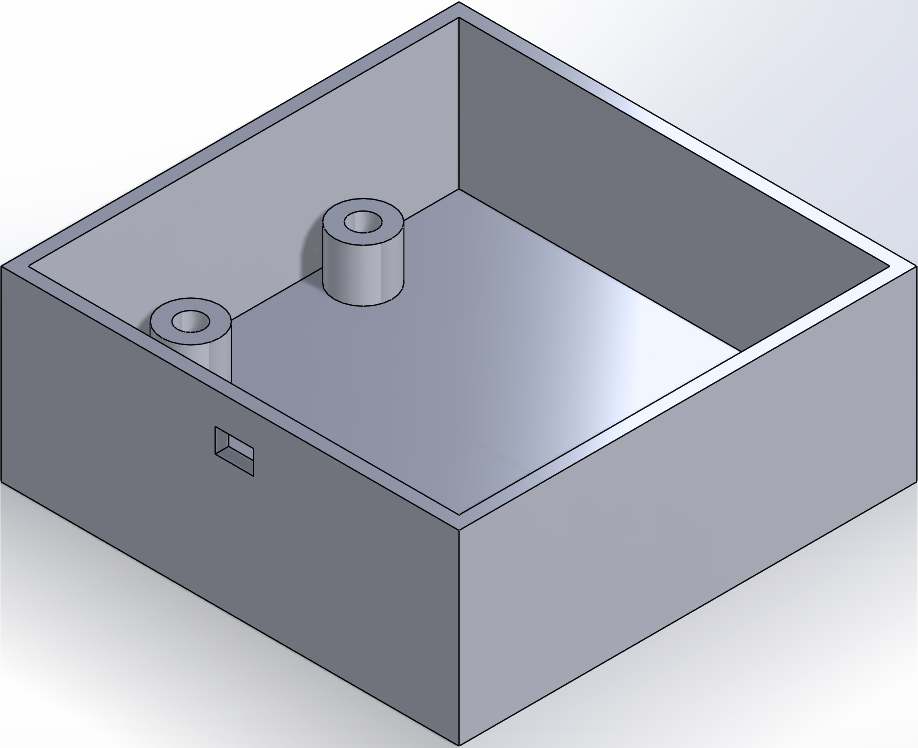 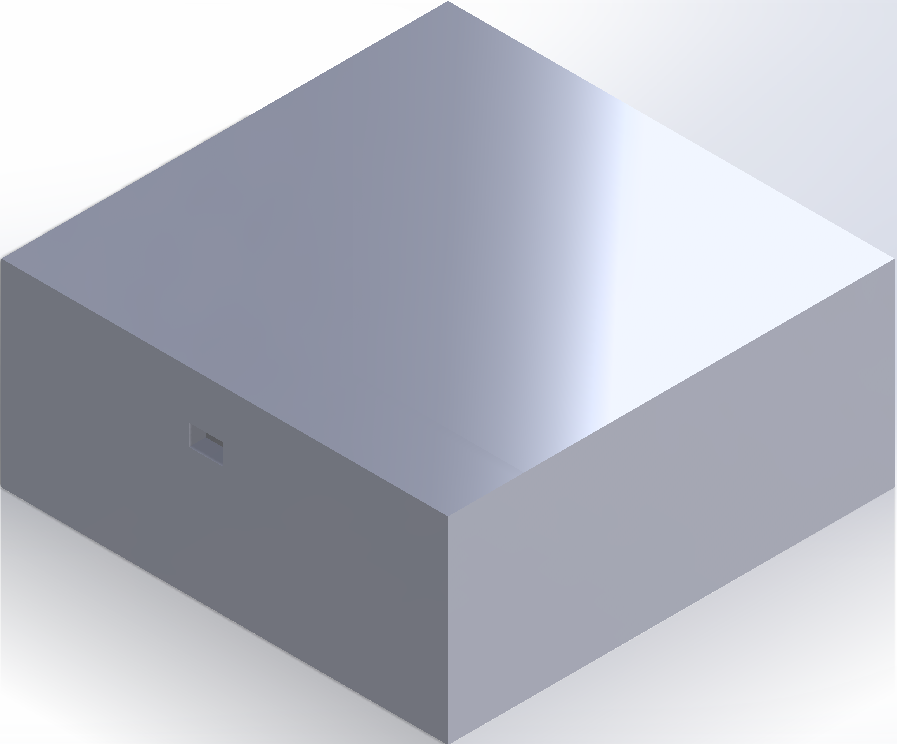 Two enclosure designs
3-D printed using ABS plastic
Acrylonitrile Butadiene Styrene
Needs to withstand the heat, pressure, and acidity of curing concrete
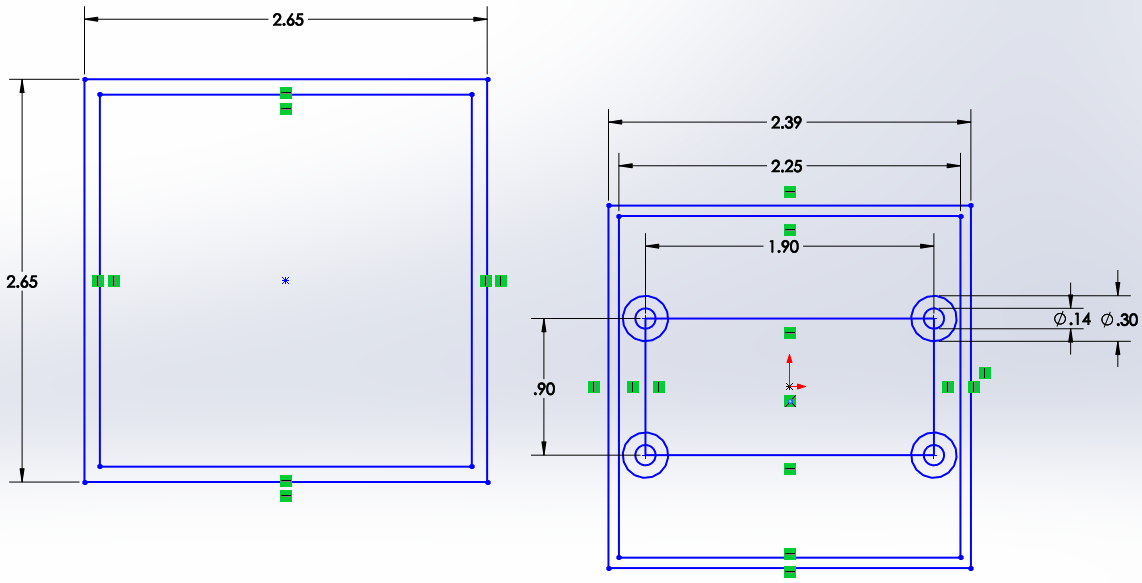 MAY 15-23 Wireless Embedded Roadway Health Monitoring
15
Current Design - Base station
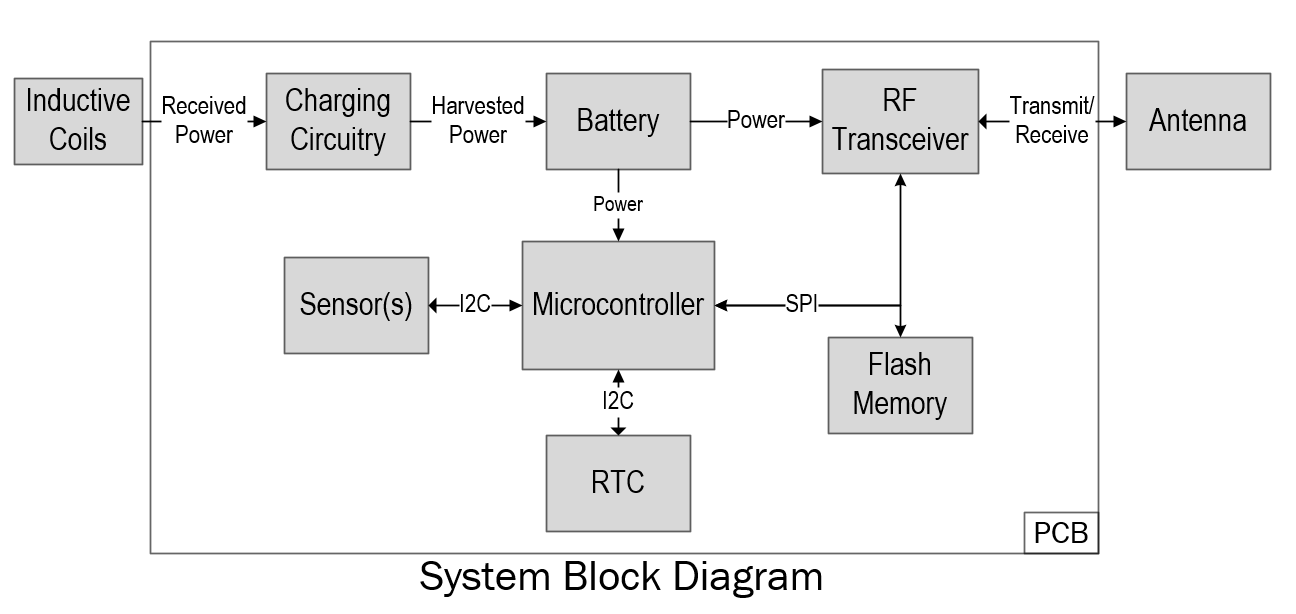 Base Station is the system’s access point
Collect readings from network
Configure run-time settings
Starts network setup and configuration
General-purpose computer with transceiver
Adaptable to different use-cases
RaspberryPi B+ with a CC1101
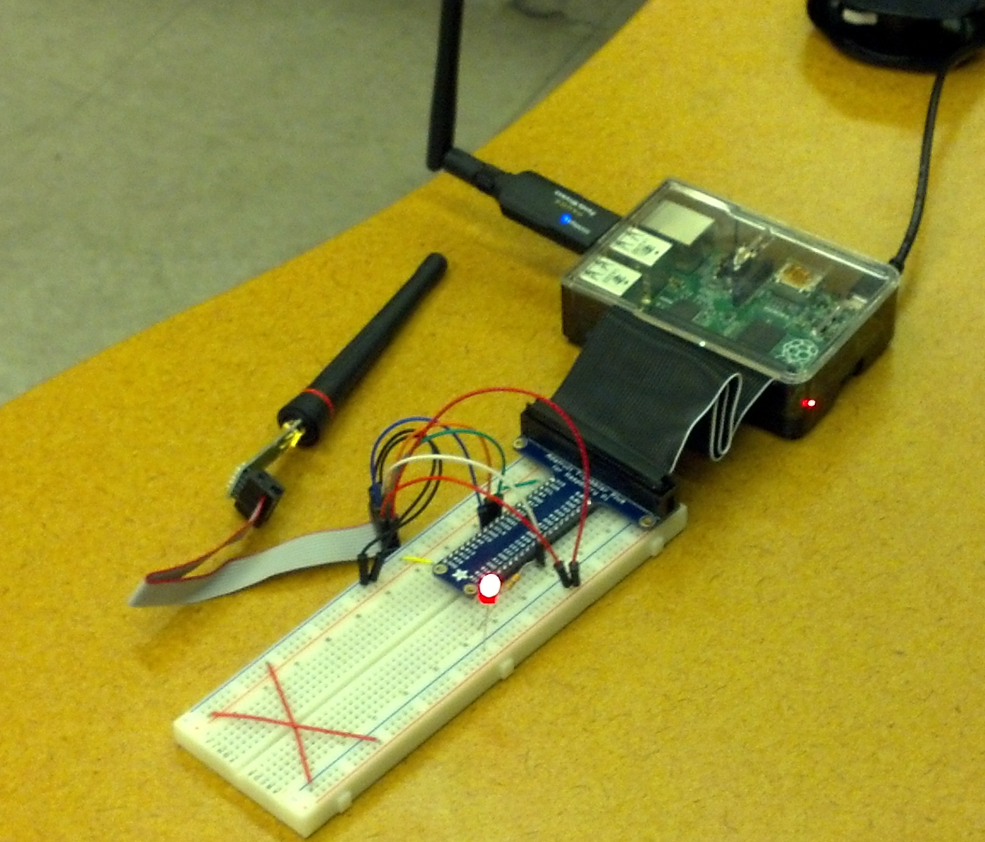 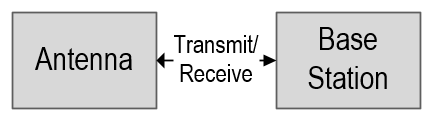 MAY 15-23 Wireless Embedded Roadway Health Monitoring
16
Challenges
Wireless Charging

Network Routing

Miscellaneous
MAY 15-23 Wireless Embedded Roadway Health Monitoring
17
Challenges - Charging
Charging through concrete
Charging range
Up to 8 inches
Efficiency rapidly decreases 
Size of the coils
Approx. 2” square 
results in a very small amount of magnetic flux
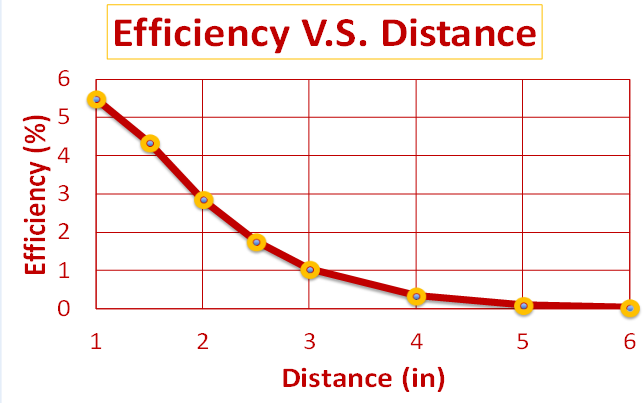 MAY 15-23 Wireless Embedded Roadway Health Monitoring
18
Challenges - Network Routing
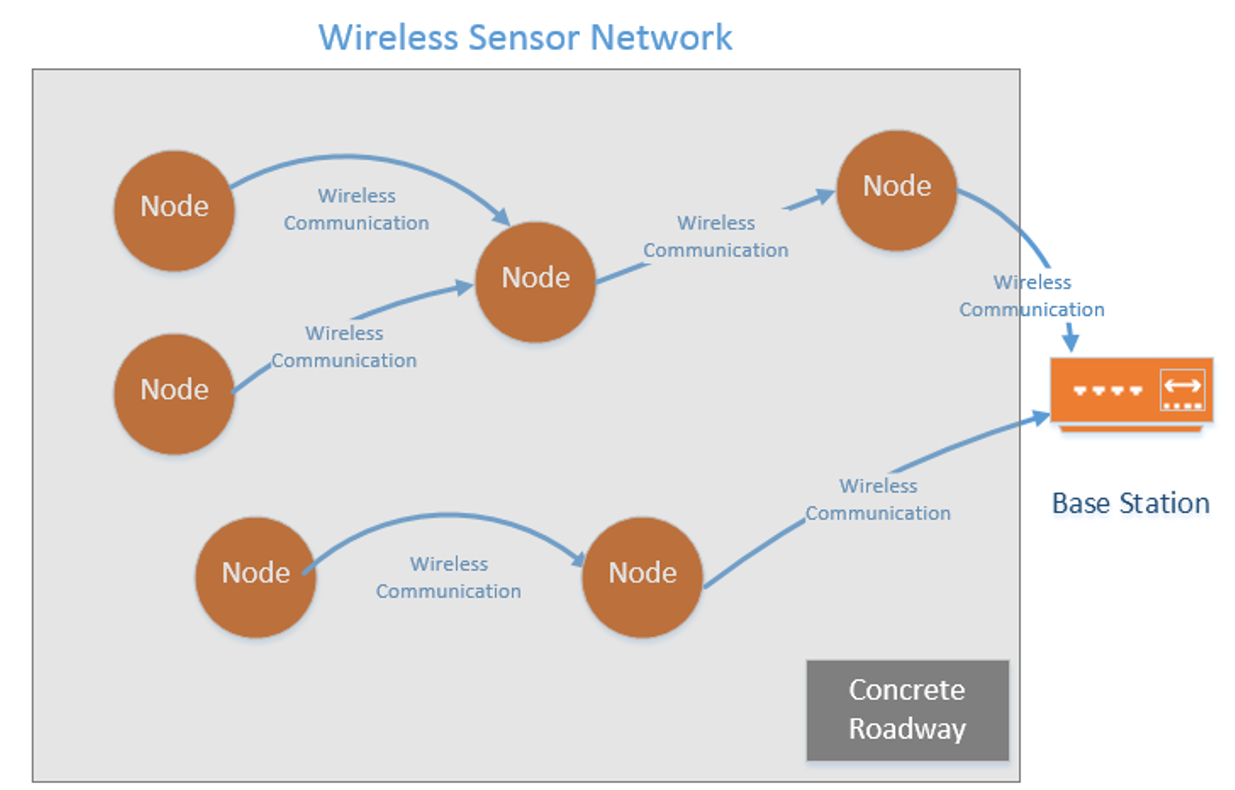 Wireless ad hoc network
Network decentralized and topology unknown
Custom version of flooding
Nodes broadcast packet in direction of Base station
Simple, but not optimal
Network must survive failing nodes
MAY 15-23 Wireless Embedded Roadway Health Monitoring
19
Challenges - Miscellaneous
Size constraints require reflow assembly
Lack of experience
Sensor Exposure
Expose the sensor indirectly to the concrete environment
Temperature
Exposure to Iowa summer/winter temperatures 
Ranging from -20 F to 140 F
MAY 15-23 Wireless Embedded Roadway Health Monitoring
20
Test Plan
Network Routing & Communication

Power Transmission

Charging Battery

Enclosure
MAY 15-23 Wireless Embedded Roadway Health Monitoring
21
Test Plan - Network Routing/Communcation
Test data integrity in multi-hop network
In and out of concrete
Test network resilience to node failures

Texas Instruments CC1101 RF Transceiver
433 MHZ frequency selected for propagation through concrete
MAY 15-23 Wireless Embedded Roadway Health Monitoring
22
Test Plan - Power Transmission
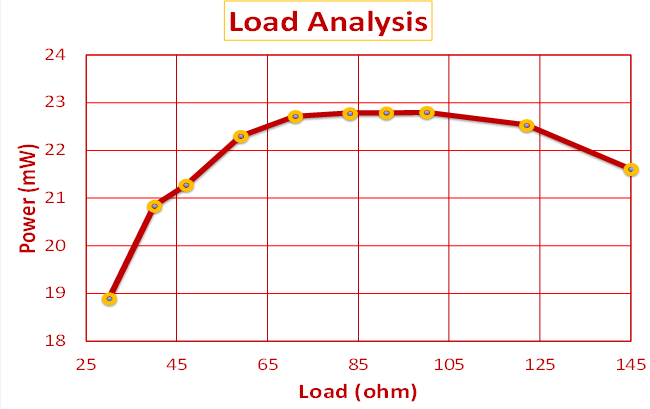 Test circuit through air then concrete
Measure efficiency and compare


Load Analysis
100 Ohms ideal for maximum efficiency
Efficiency based off power input vs output
MAY 15-23 Wireless Embedded Roadway Health Monitoring
23
Test Plan - Charging Battery
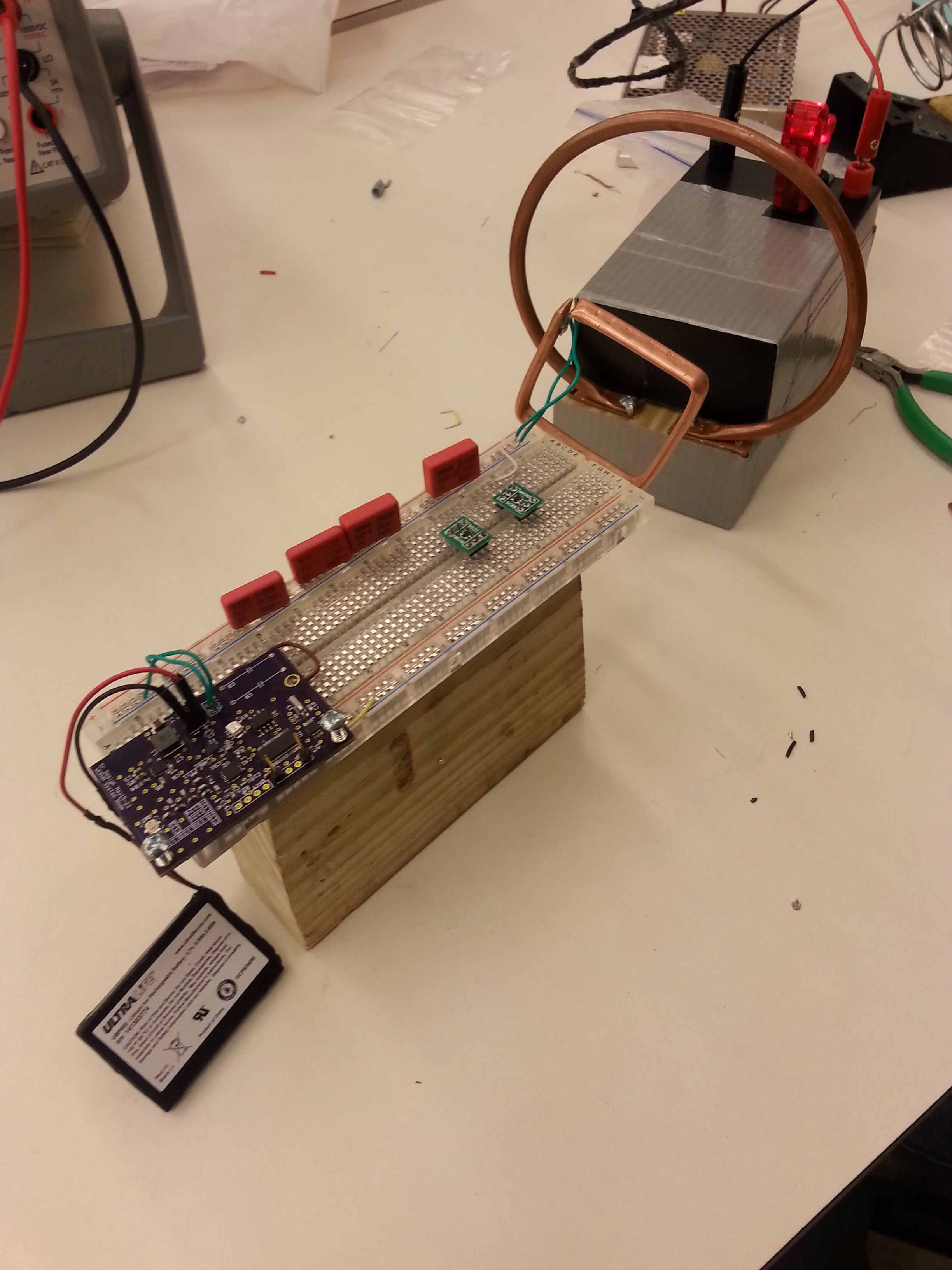 Testing of the charging circuit will be in two steps.
Charging with a Benchtop DC power supply as the source.
Charging with inductive coils as the source.	
For both tests, a NI MYDAC will capture the charging curve.
Wireless Charging
MAY 15-23 Wireless Embedded Roadway Health Monitoring
24
Test Plan - Enclosure
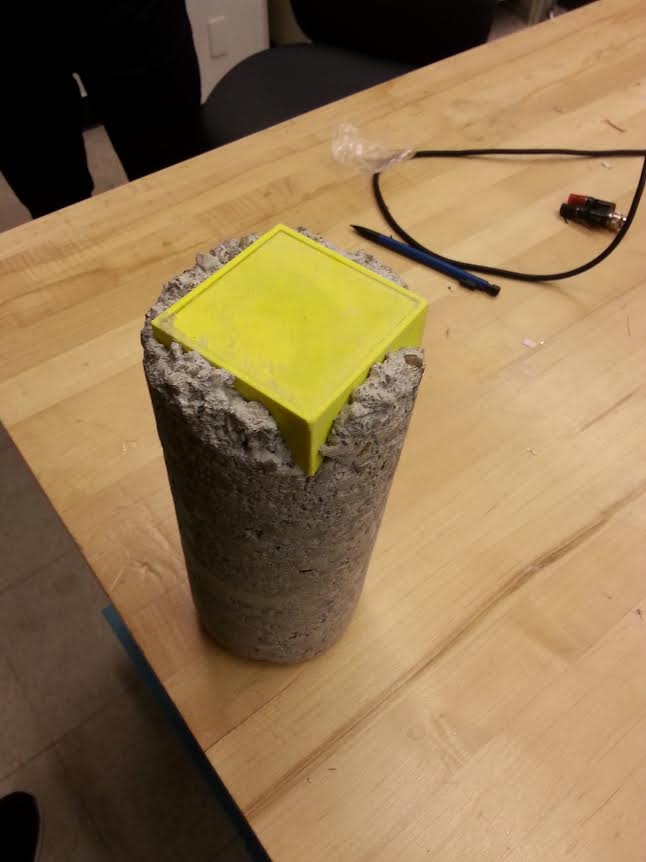 Waterproof Test
Submerge enclosure in water
Remove from water and checked for moisture in enclosure
Weight Test
Used a flat surface to distribute weight
Place weights on each side
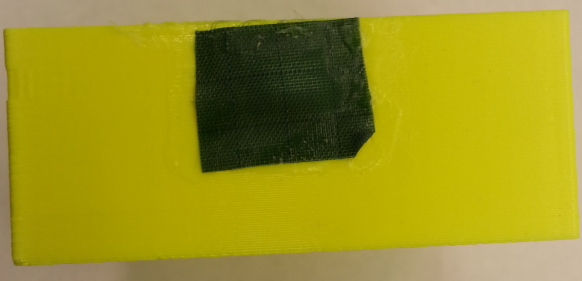 Sensor Retrieved After Burial
Nylon Mesh Covering
MAY 15-23 Wireless Embedded Roadway Health Monitoring
25
Scenarios we Thought / Accounted For
Temperature Ranges

Loss of Power (Battery Dies)
MAY 15-23 Wireless Embedded Roadway Health Monitoring
26
Scenarios - Temperature Ranges
LI-ION battery Operating Temperatures
Charging Range: 32 ⁰F to 113 ⁰F 
Discharging Range: -20 ⁰F to 140 ⁰F 
No charging below freezing.
Better efficiencies at higher temperatures.
http://batteryuniversity.com/learn/article/charging_at_high_and_low_temperatures
All other components fall roughly within the LI-ION’s operating temperature range.
MAY 15-23 Wireless Embedded Roadway Health Monitoring
27
Scenarios - Loss of Power (Battery Dies)
If the Battery dies (Falls below 1.2V)
Shutdown mode of charging chip (LTC 4121) 
Disconnect the battery from the circuit.
Prevents battery damage
Upon recharge chip will reconnect the battery

Battery disconnect does not delete stored data
The node ID and system time will be retained
MAY 15-23 Wireless Embedded Roadway Health Monitoring
28
Questions?
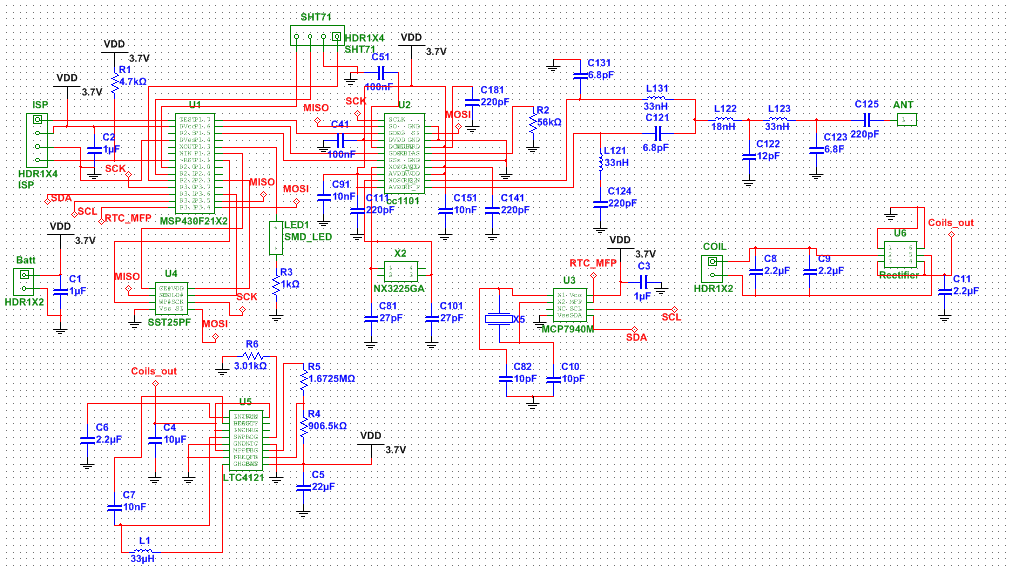 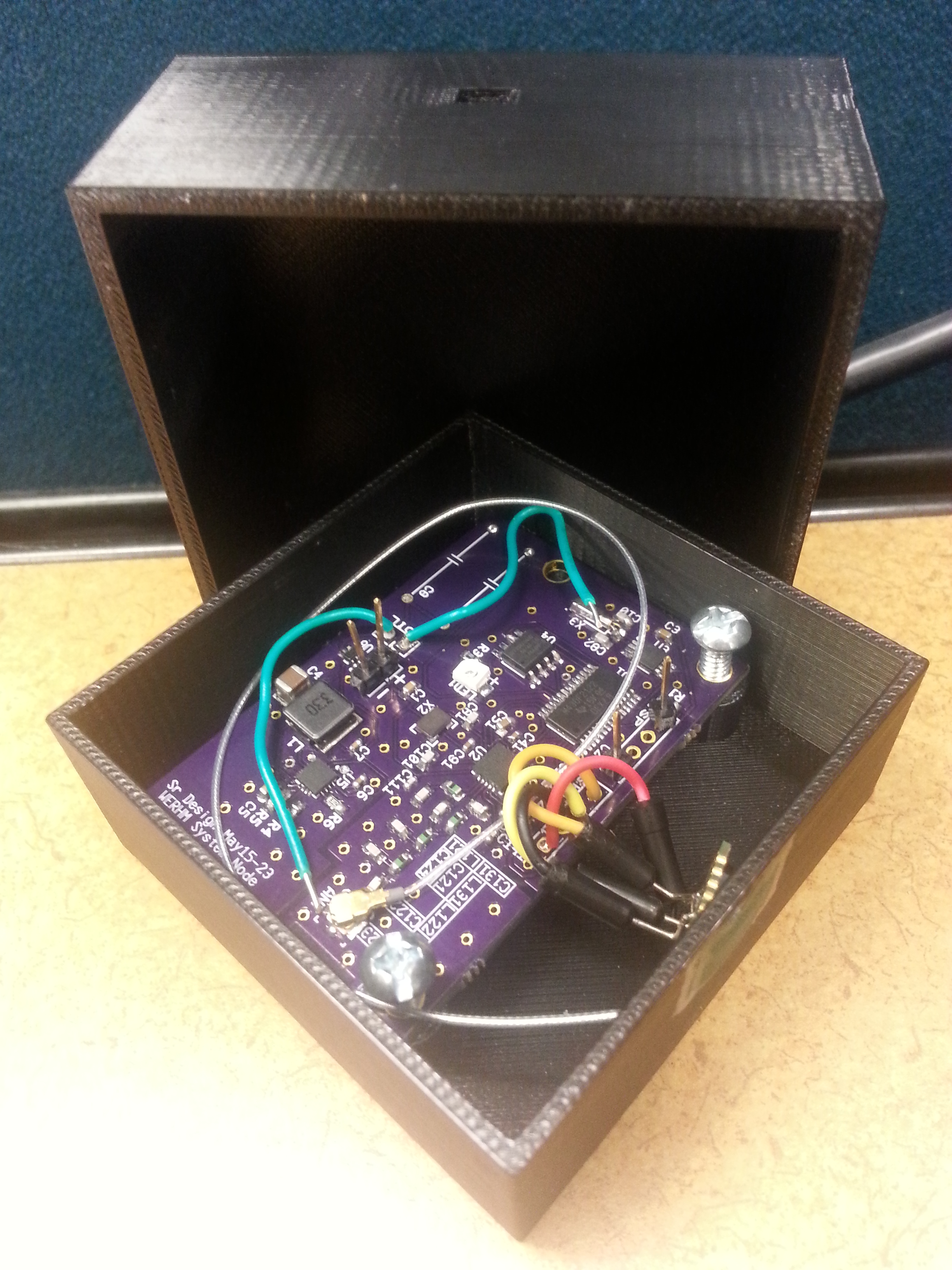 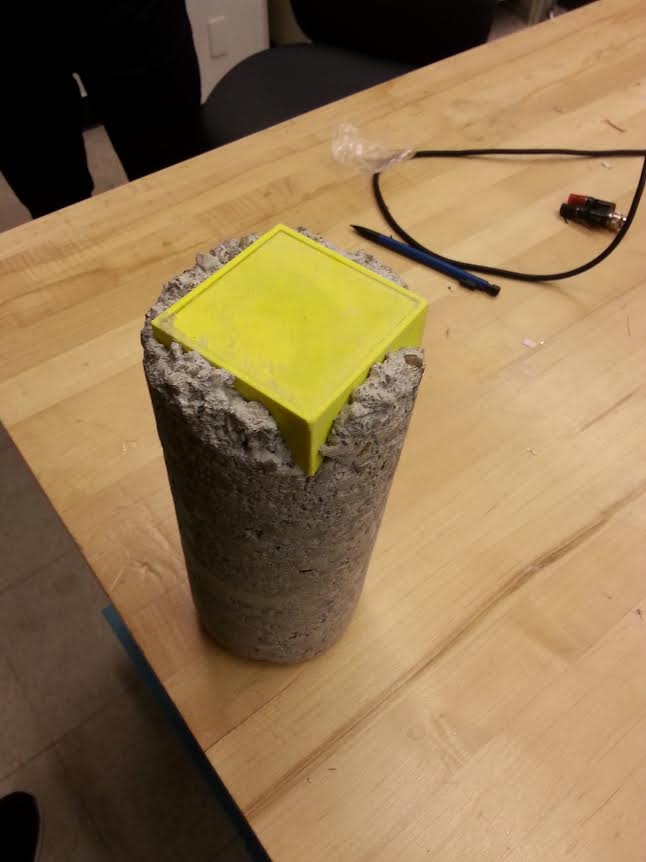 Thank You
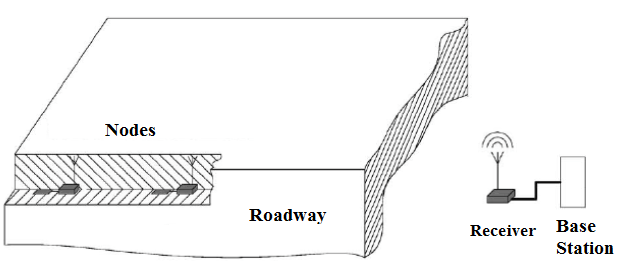 Sensor Retrieved After Burial
MAY 15-23 Wireless Embedded Roadway Health Monitoring
Wireless Communication